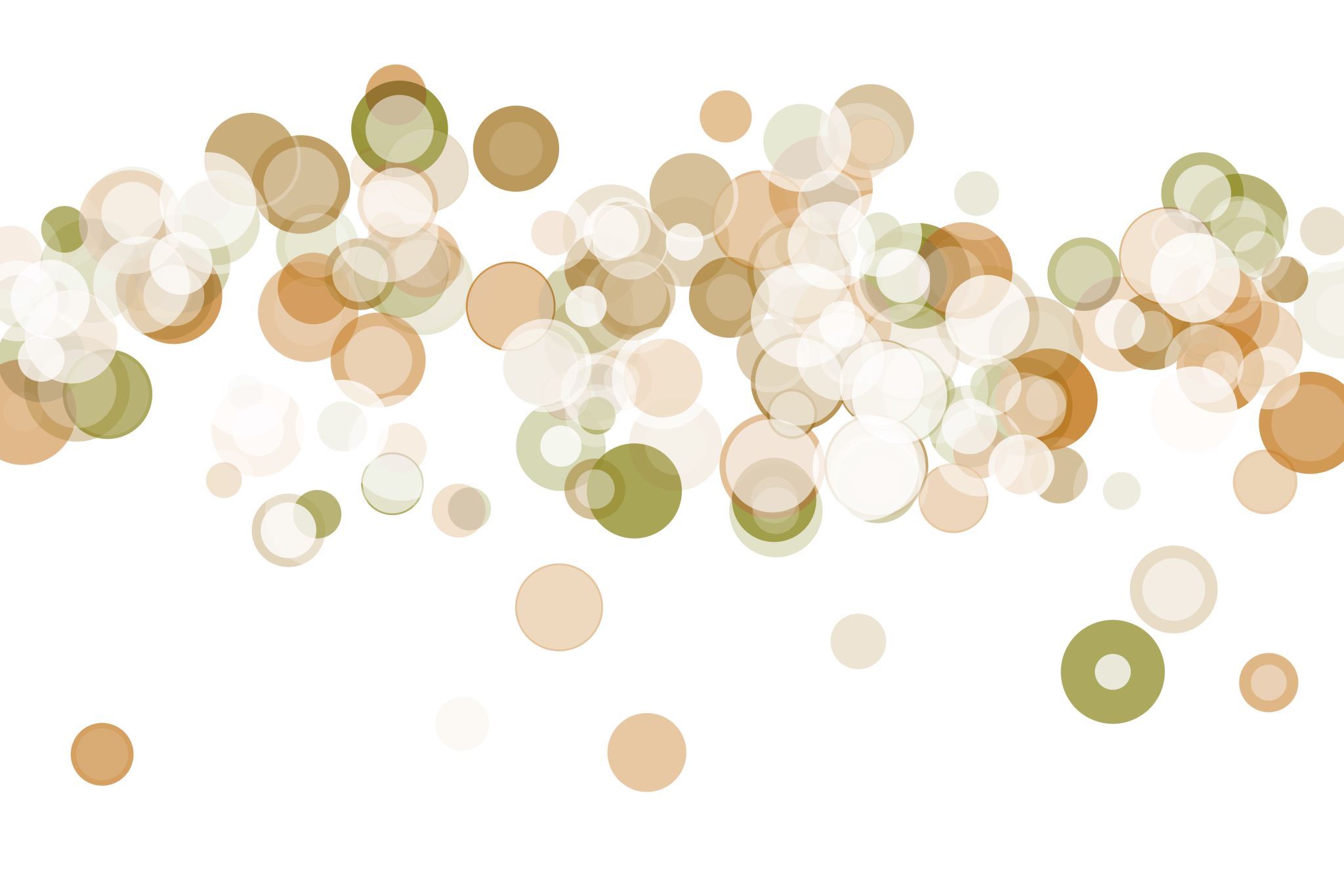 Our Journey to Shared Services
Presented by Kim Gallant (Ottawa Foyers Partage) and Gina St.Amour (Ottawa Rotary Home)
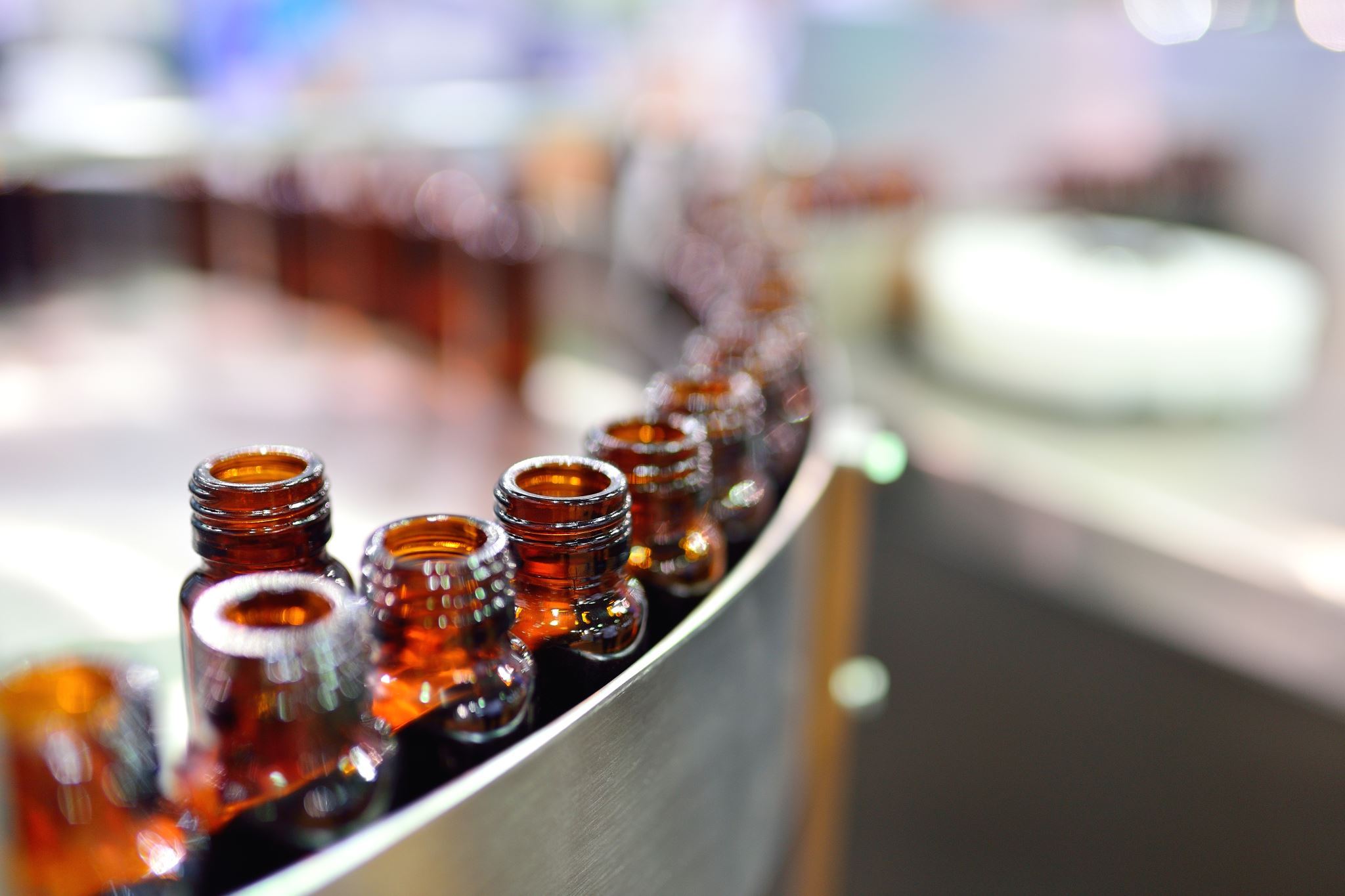 Where it all started....
2016 – three Executive Directors and a bottle of wine
Ottawa Carleton Lifeskills (12 million budget; 200 of staff)
Ottawa Foyers Partage (4 million budget,100 of staff)
Ottawa Rotary Home (5 million budget, 65 staff)
[Speaker Notes: Long history of collaboration – lots of practice at working projects through together
Trust
Some practice – elements of shared services in different forms over the years (dashboards, excellent projects, shared staffing for back office functions, sharing expertise)
"Remember the Why" -really strong focus from day 1 to stay true to the purpose of why we were heading down this path.
This was not about amalgamation of services – maintain our own grassroot identifies ensuring diversity in the system.  Best strategies to strenghten service delivery, promote financial sustainabiity and improve outcomes for individuals with dev dis
Potential to replicate it across the province]
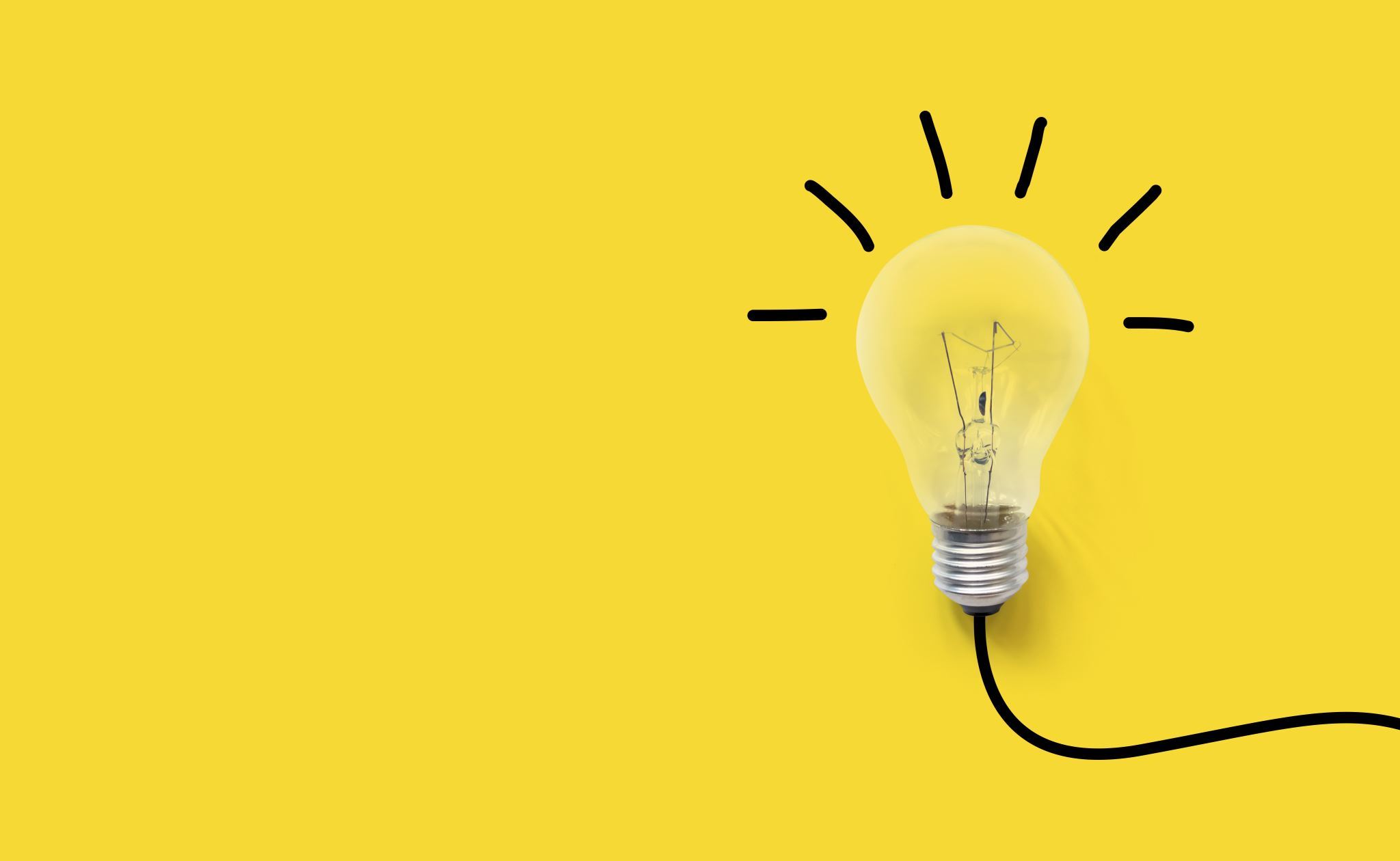 Initial Objectives
Act as a center of excellence in leading best practices, knowledge transfer, partnering and collaboration
Streamline business functions for efficiency to increase performance and accountability
Improve administrative efficiencies to eliminate redundancy and duplication of work
Better manage and mitigate upcoming risks in terms of succession planning, implementation of new legislative requirements, etc
Building community capacity by developing sustainable service delivery models
Employment and Modernization Proposal submitted
[Speaker Notes: RFP process and engaegd a consulting firm to help us manage the project
Decision points built in throughout each phase requiring a vote and documentation
Commitment to constantly refer back to our shared principles and goals
Formed a Steering Committee that was comprised of the three ED's and 2 board members from each board.]
Stages of the Project
[Speaker Notes: Terms of Reference, MOU, 
Communication, communication, communication – joint – all three logo's on letterhead]
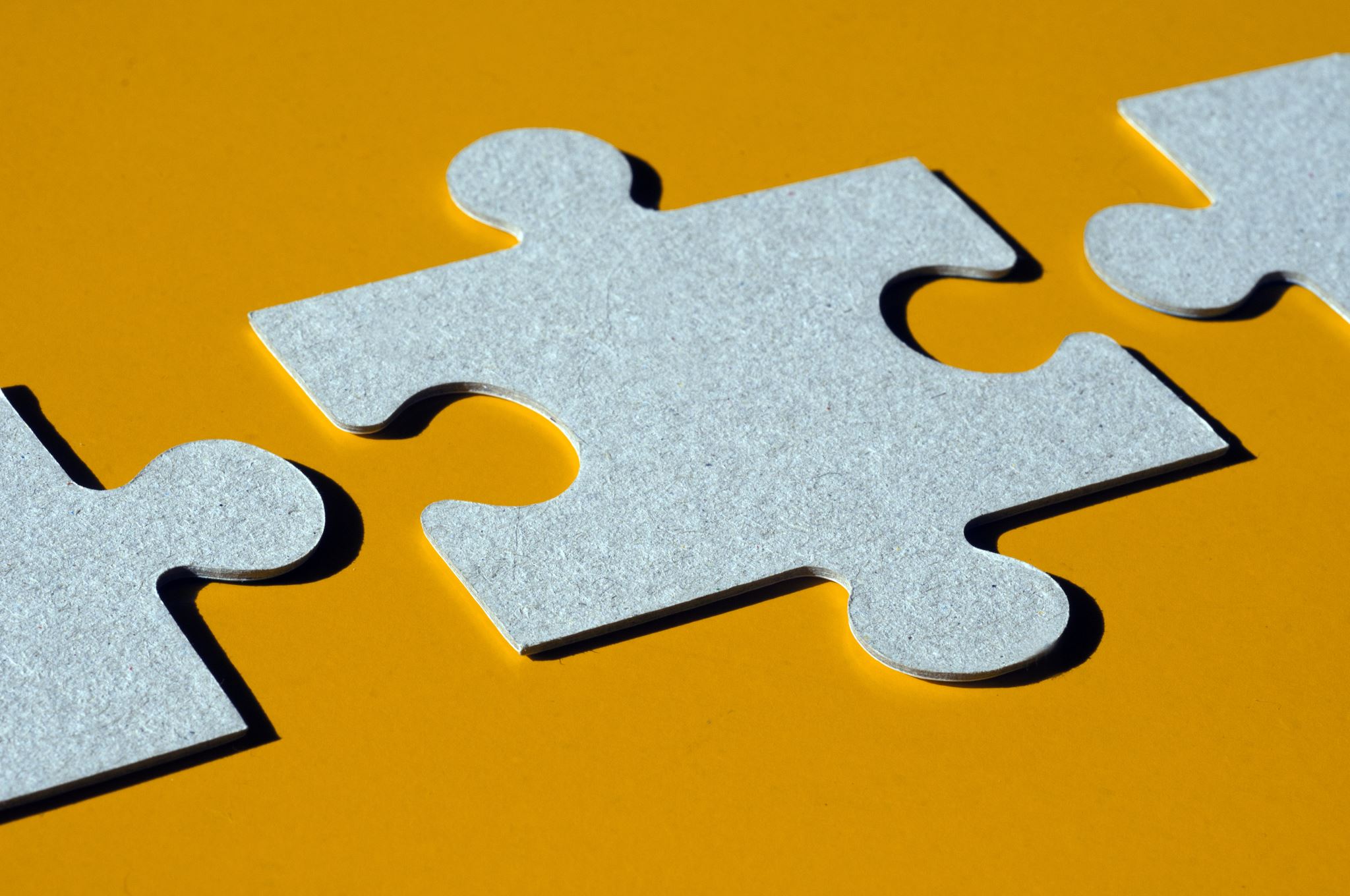 Shared Vision and Principles
At the beginning of the project, all three organizations agreed that NEWCO will:
Build on the goodwill and history of collaboration and partnerships between the Partners and strengthen services to the Partner's clients and community.
Maintain the uniqueness of each Partner throughout the process (maintain individual mandates –not a merger and no job loss)
Enhance Partner financial sustainability and facilitate future growth
Ensure staff concerns are addressed through timely communication throughout process
Be open to new and innovative External Shared ervices models for NFP sector
Improve outcomes fo individuals with developmental disabilities
Focus on outcomes that are realistic, appropriate and able to be implemented
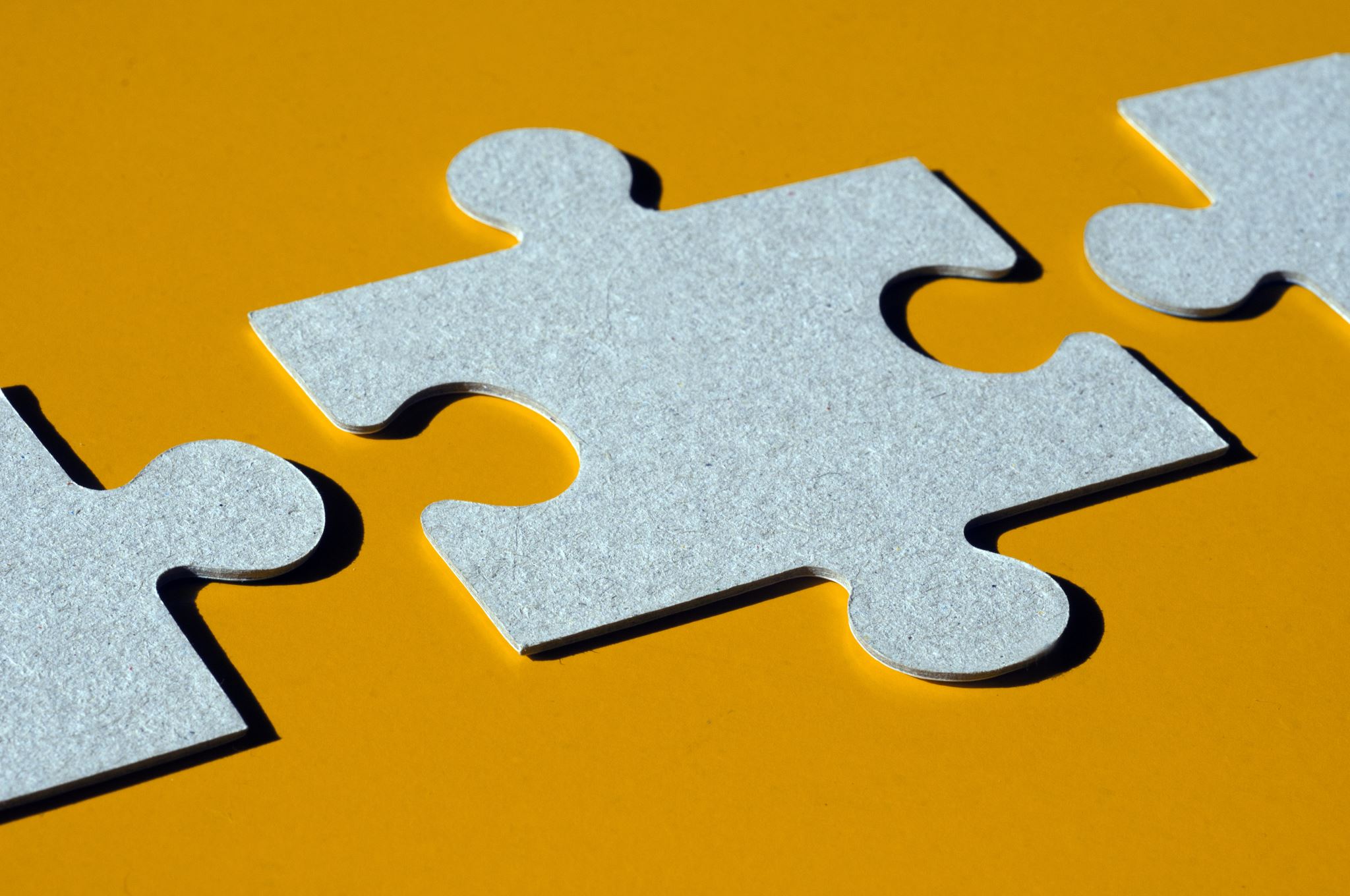 Agreed Criteria for Decision Making
Organizational Considerations: equal voice for each partner, costs shared, improve outcomes, maintain grassroots and individual missions, will result in greater capacity and quality of services
Shared Service Entity Considerations: facilitates sharing of best practice, systems and processes, streamlines and improves efficiency, revenue remains with partners, facilitates future growth, ability to expand model, develop a dispute resolution mechanism/agreement,
Phase 1 Outcomes – Feasibility Study
Shared commitment to strengthen infrastructure to better serve clients
Continuing synergies across three organizations
No significant barriers to achieving successful integration of back office services
Government support for continuing into next phase of activity
The consensus among the three partners is that the creation of a new shared services organization (SSO) could achieve several advantages.
Reinforce that it wasn't a merger or amalgamation
A new entity could support each organization in achieving vision and mission
Opportunity to increase capacity and efficiencies – for organization and the sector
Non-Bind MOU signed to demonstrate organizational commitment
Phase 2 Outcomes – Due Diligence
[Speaker Notes: Involved Lean Mapping exercise for each process for each organization individually
Continued alignment among the Partners
Sets all three orgnaization up for the future: addresses immediate and long term back office pressures, allows greater focus on clients and community, opportunity to grow SSO and reduce costs over time
Initiative was also generating interest and support across the region
Likely the Province's Path of modernization and only accelerated into the future]
Phase 3 Outcomes - Implementation
Governance Structure of Shared Services – BD and Membership
Project Management Map for Implementation
Working with lawyers to create and sign legal documents (incorporating, Bylaws, Membership agreements, Service Agreements)
Working with HR lawyer for approach and transfer of staff
Create the NEWCO Board
Determine office space and logistics
Change Management
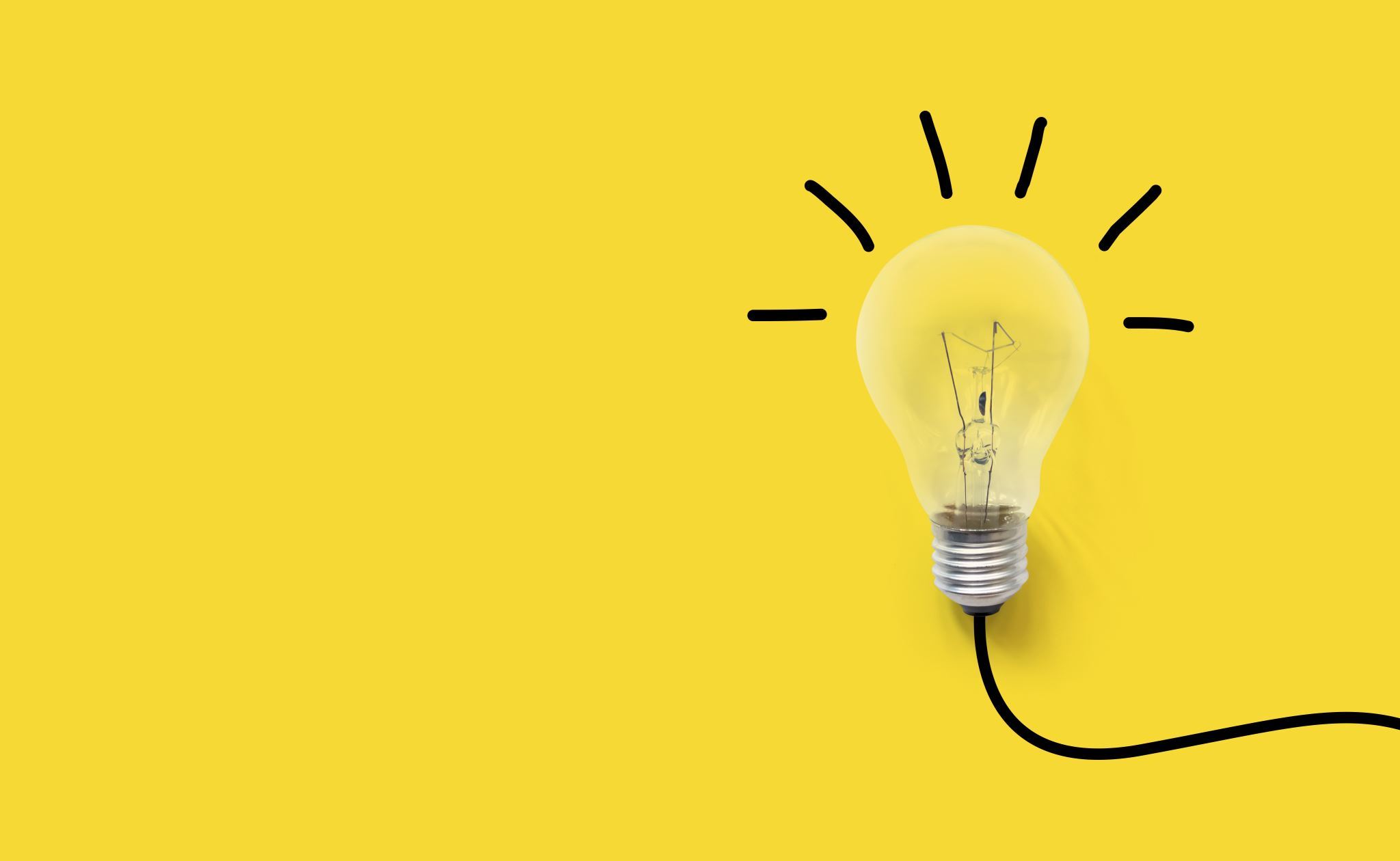 Lessons Learned
Investing in relationship building and shared experience/learning is integral
Thinking long term and sustainable (10 year cost model for ROE)
Disciplined Pace (in chunks, celebrate before proceeding)
Constant, consistent Communication ("sign off" at each step, running Q & A, rational)
Be Cautious in Broadening the Network (there will be interest)
HR Planning – be prepared to pivot
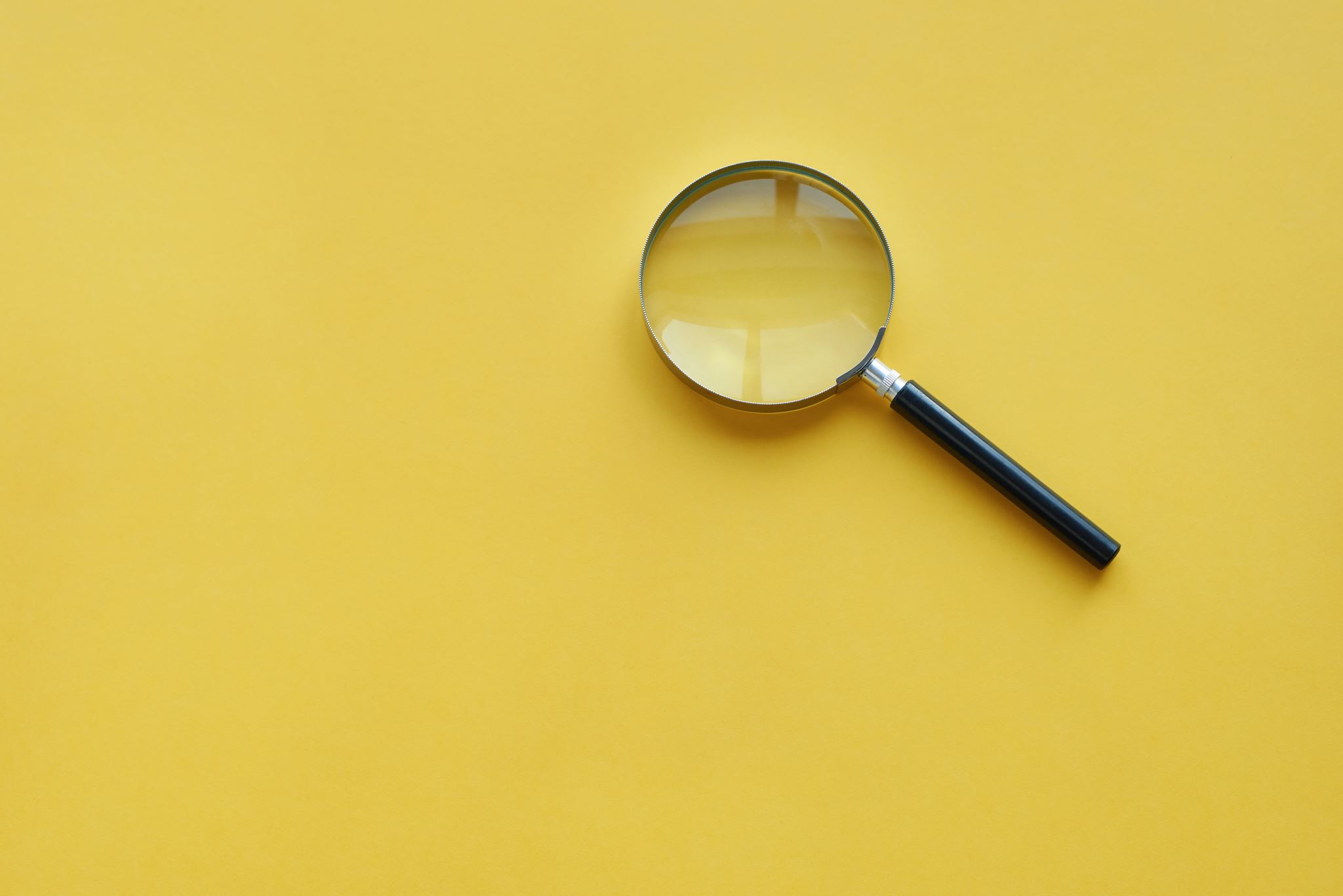 Thank you!